Risparmio Casa
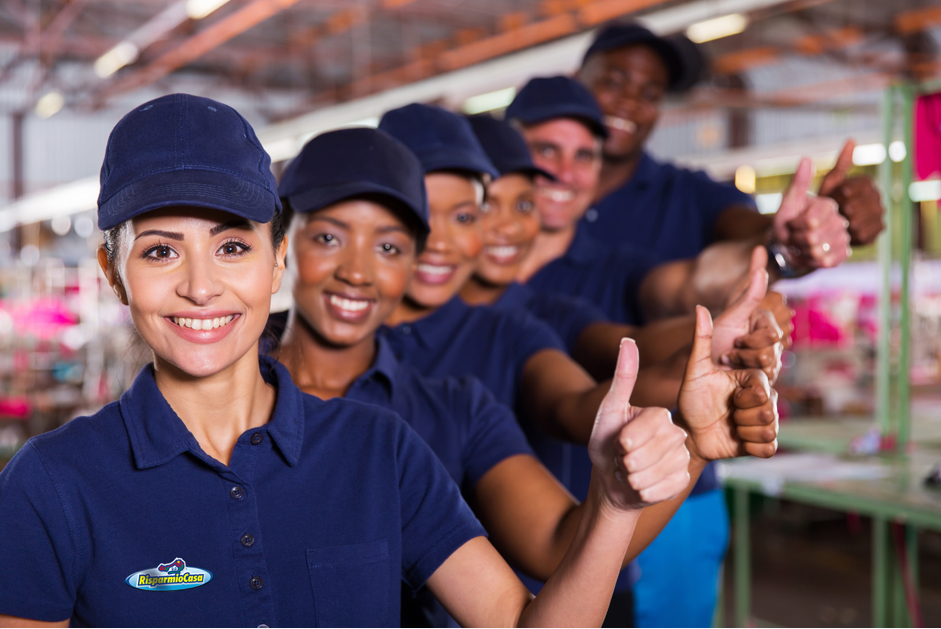 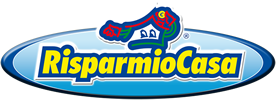 TALENT DAY
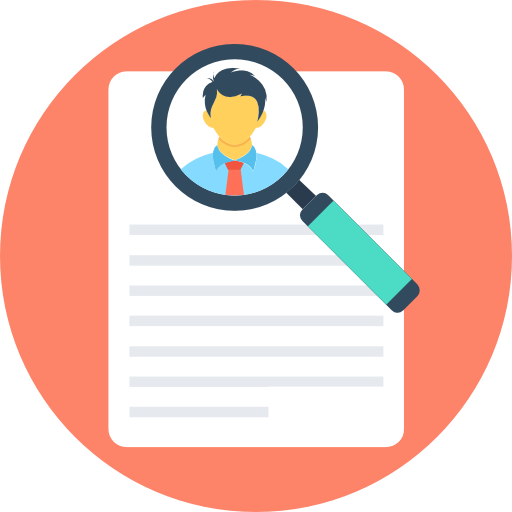 Storia
Risparmio Casa è una realtà aziendale nata nel
1987 con l’obiettivo di rappresentare una realtà
di riferimento sul territorio nazionale nel Retail
specializzato nel non food.
Grazie all’esperienza imprenditoriale della famiglia
Battistelli, 
l’azienda oggi rappresenta di fatto una
first movers nel canale Drugstore.
Fortemente orientata allo sviluppo della propria
rete di negozi a marchio, è presente in dodici
delle venti regioni italiane, con 104 punti vendita al
09/03/2019. 
L’obiettivo prefissato per il 2021 è
di raggiungere quota 140 punti vendita.
Crescita e rinnovamento sono le caratteristiche
fondamentali con le quali l’Azienda si pone sul
mercato e attraverso le quali coglie le esigenze dei
suoi clienti, applicando una strategia commerciale
di particolare convenienza e forte competitività.
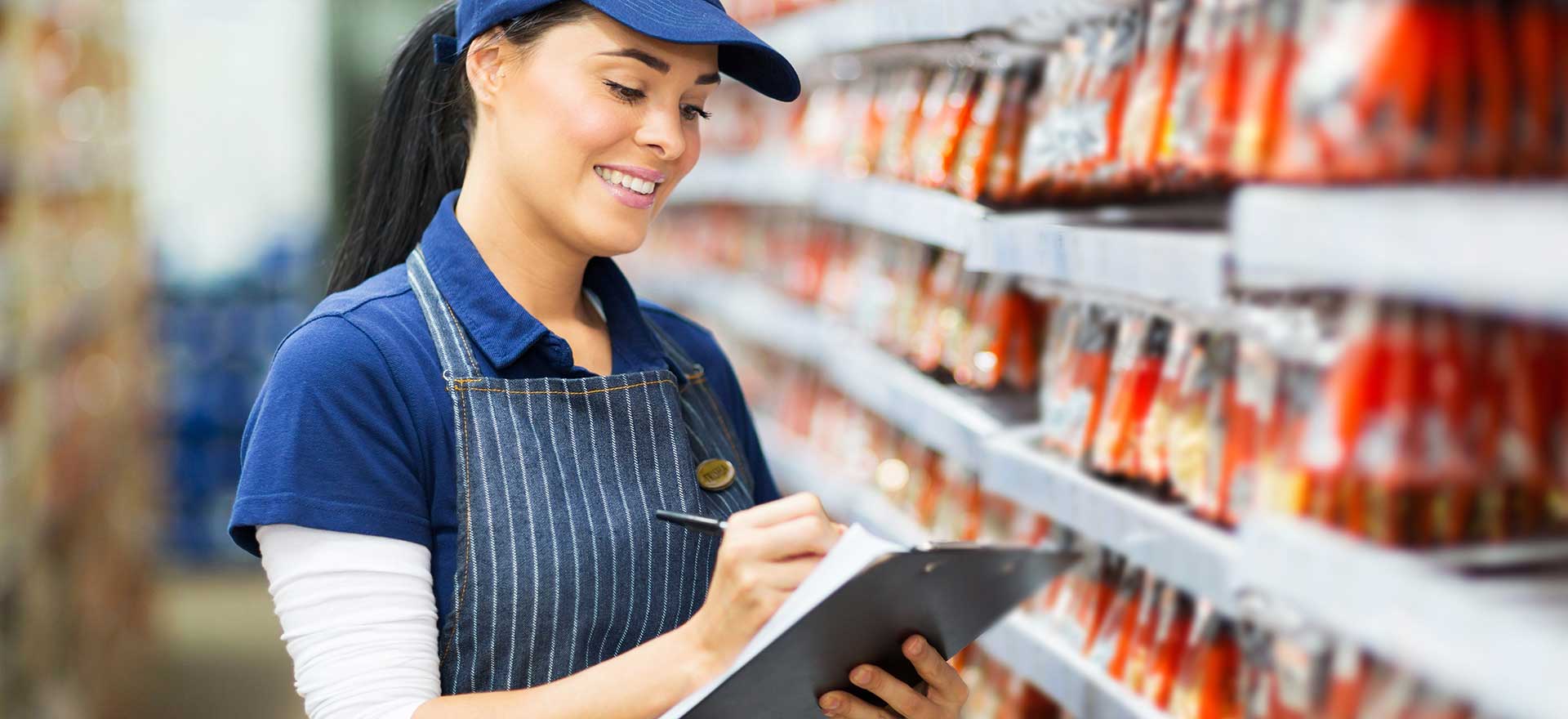 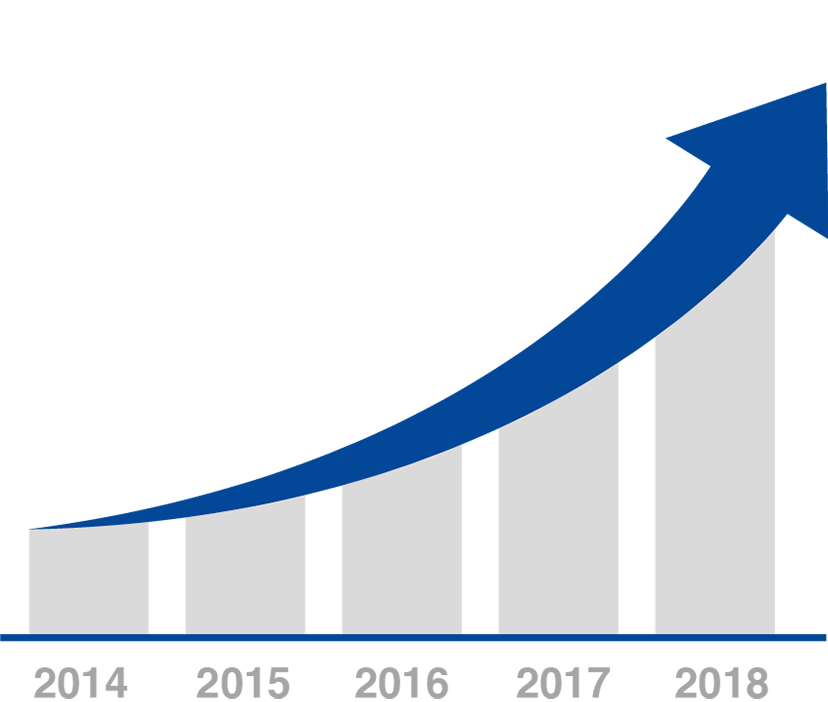 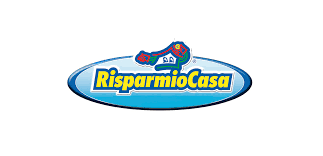 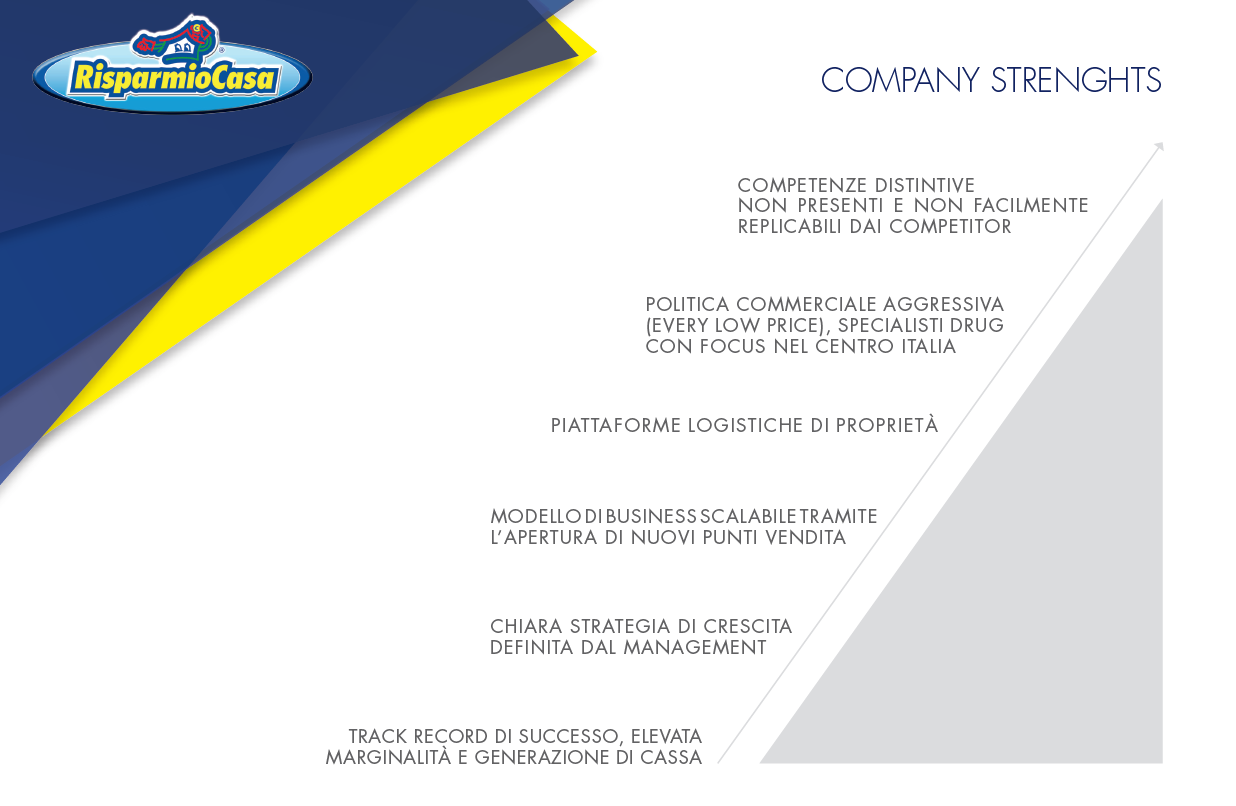 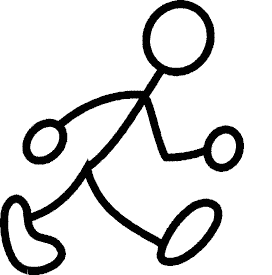 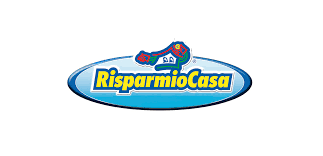 Negli ultimi 5 anni il gruppo ha raddoppiato il numero di punti vendita:
19 nuovi Risparmio Casa
10 Risparmio Casa Iper 
1 Risparmio Casa Shop. 


Nel 2018 il Gruppo
ha aperto 10 nuovi punti vendita.
  Nel 2019 Si prevedono 16 aperture


Presenza nel Mercato Italiano:

• 1 punto vendita in Svizzera a Lugano
• 104 punti vendita distribuiti nel centro
e nord Italia con una forte presenza nell’Area centrale
2018 + 10 Punti Vendita
2018
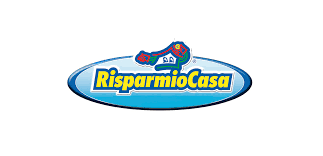 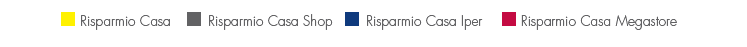 Lavorare con noi
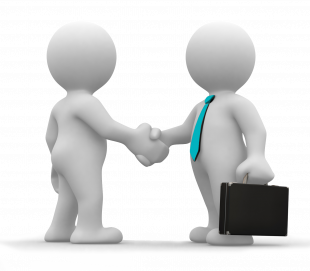 Siamo un’azienda , dinamica e fortemente orientata alla crescita interna. 
Valorizziamo l’intraprendenza di ragazzi e ragazze provenienti da tutta Italia; ricerchiamo giovani,  e motivati desiderosi di vincere le sfide per raggiungere i propri obiettivi personali e li accompagniamo in un percorso motivante e costruttivo, garanzia di crescita e soddisfazione.
Offriamo tantissime opportunità in tutta Italia, seguendo il nostro dinamico e ambizioso programma di nuove aperture. 


Parola d’ordine? Lavoro di squadra: tanti di noi, un’unica squadra, un unico obiettivo
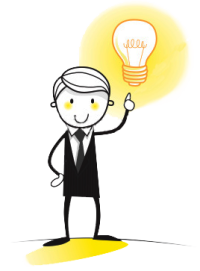 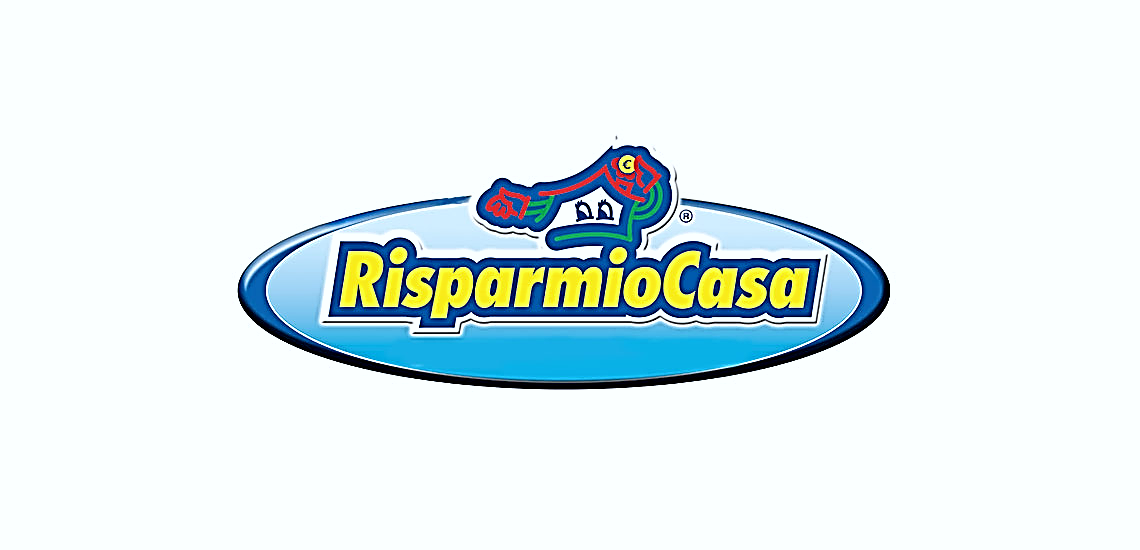 I NOSTRIValori aziendali
CURIOSITA’
Risparmio Casa si impegna costantemente nel voler far crescere i propri dipendenti.

Il Gruppo crede fortemente che coltivare le risorse sia il presupposto della crescita strategica dell’azienda.


Stimoliamo costantemente i nostri dipendenti all’ «Essere Curiosi, Essere Imprenditori».
AUTONOMIA
SAPER FARE
OPEN-MINDED
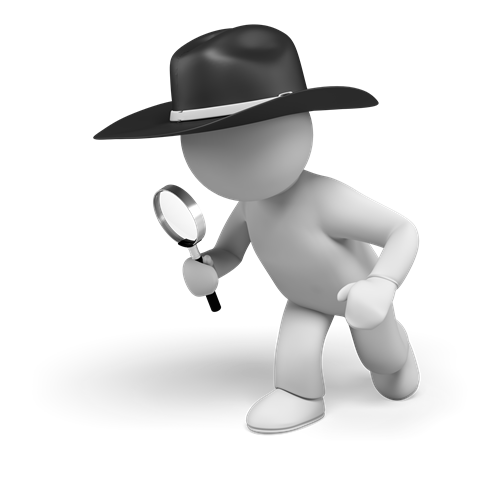 CRESCITA
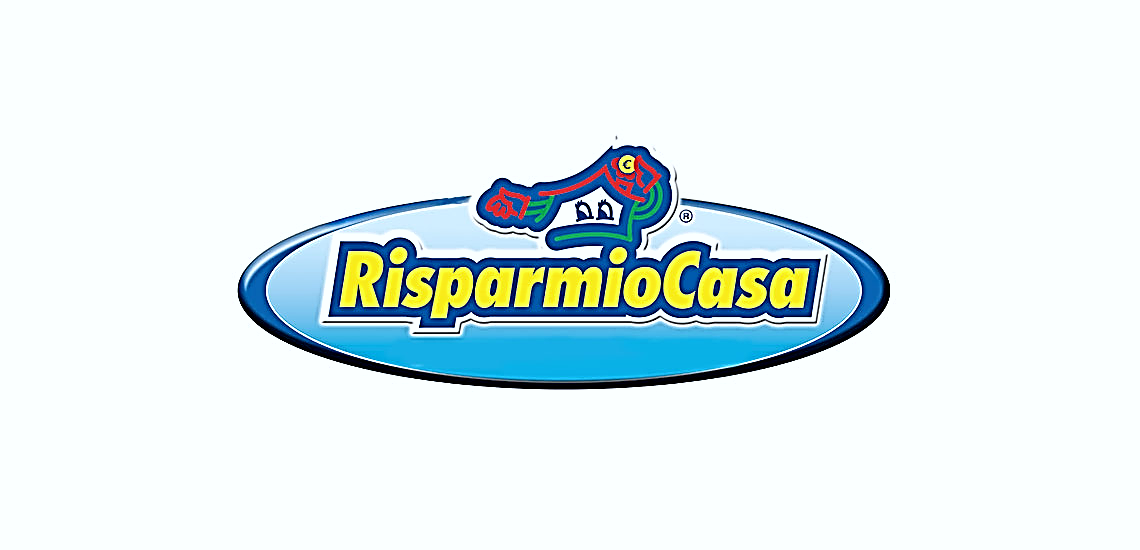 Profili ricercati
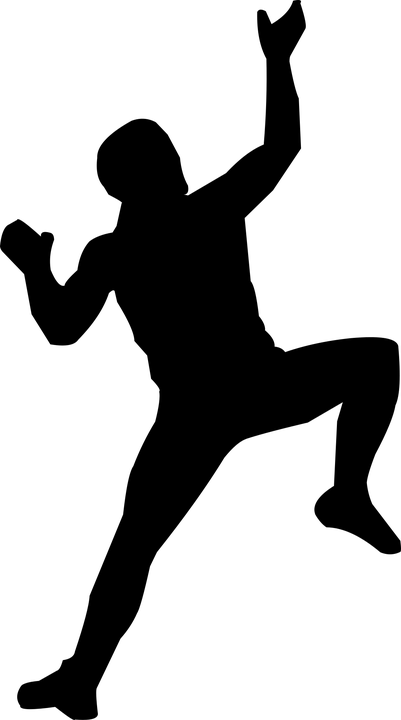 Alla luce di una continua crescita aziendale, siamo sempre alla scoperta di nuovi talenti che siano fiori da coltivare e pepite d’oro da far risplendere. 

Corsi di Formazione per il personale dipendente,  Progetto RicAccademia per formare giovani neolaureati ed indirizzo Economico ed indirizzarli al ruolo di Allievo Responsabile di Punto vendita.

 Esperienza sul Campo e Affiancamento a figure Senior aiutano giovani laureati a diventare i Manager del Futuro.
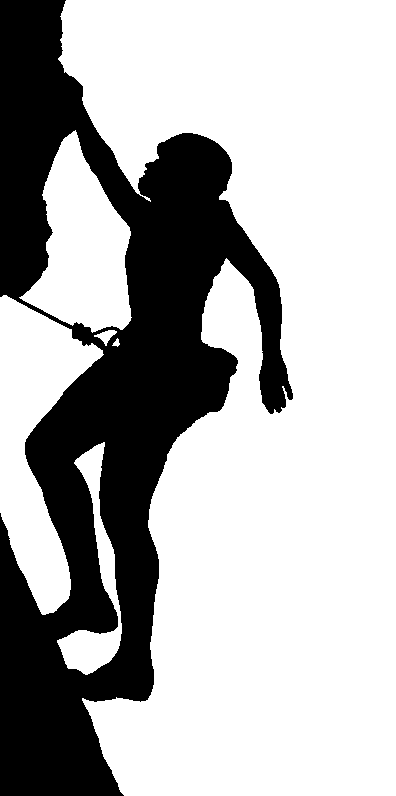 Azienda in crescita.
=
Persone in crescita.
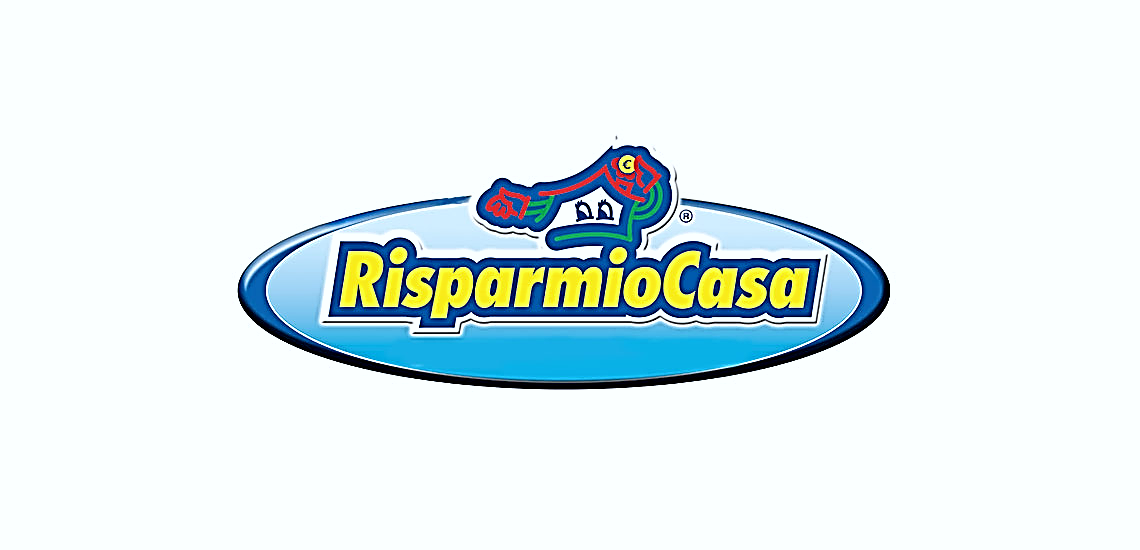 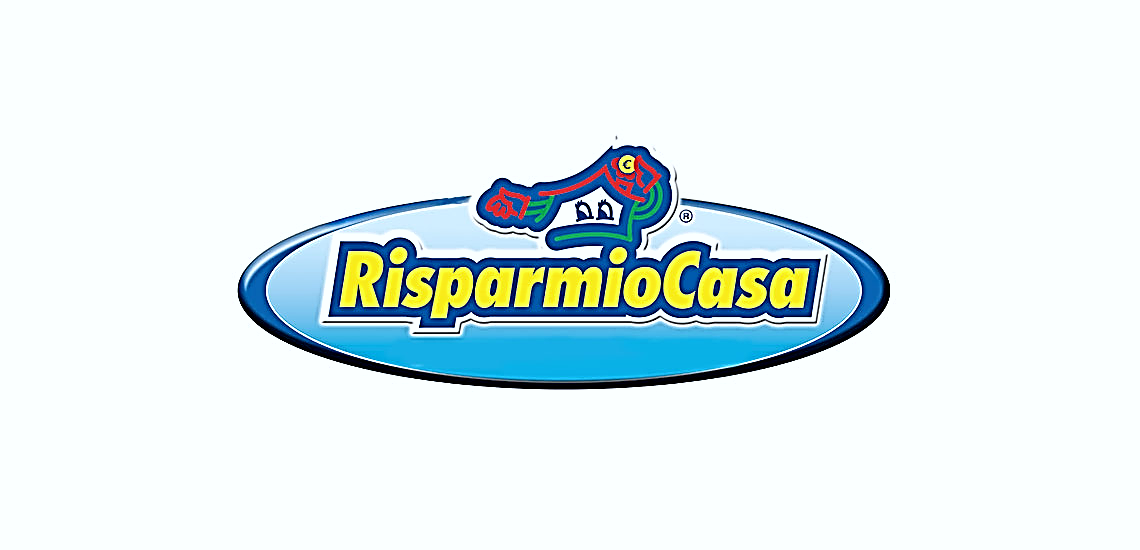 Progetti per neolaureati
Incontra il tuo futuro!

Risparmio Casa si impegna a ricercare nuovi giovani talenti e pepite d’oro.
Investendo nelle loro potenzialità  ci impegniamo a garantire la giusta formazione per giovani neolaureati 
interessati al mondo della GDO.


Da ciò nasce il progetto del Career Day.
Un’occasione unica per chi è in cerca di lavoro. 
Colloqui, Assessment Center e Business Cases.

Un’opportunità per i vostri studenti di farsi conoscere per un primo approccio al mondo del lavoro e ambire a ricoprire un ruolo sfidante e manageriale.
Verremo nelle Vostre  a presentare la nostra azienda e le opportunità di lavoro e stage riservate ai vostri studenti.


I Career Day sono per noi un'importante occasione per entrare in contatto con gli studenti, per far conoscere la nostra azienda e le possibili forme di collaborazione disponibili.
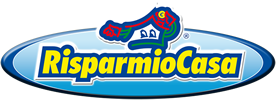 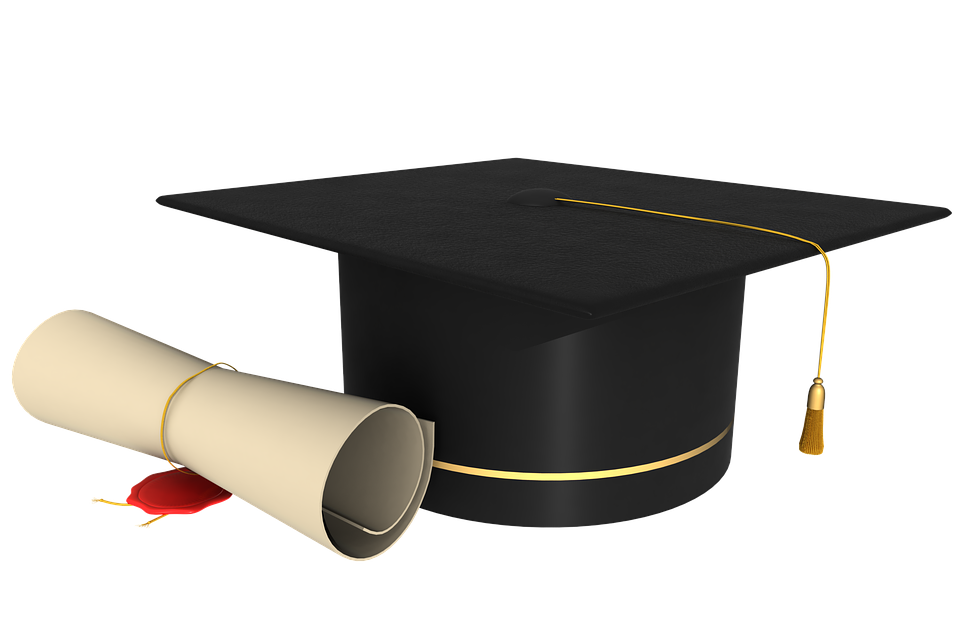 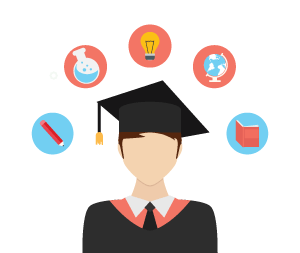 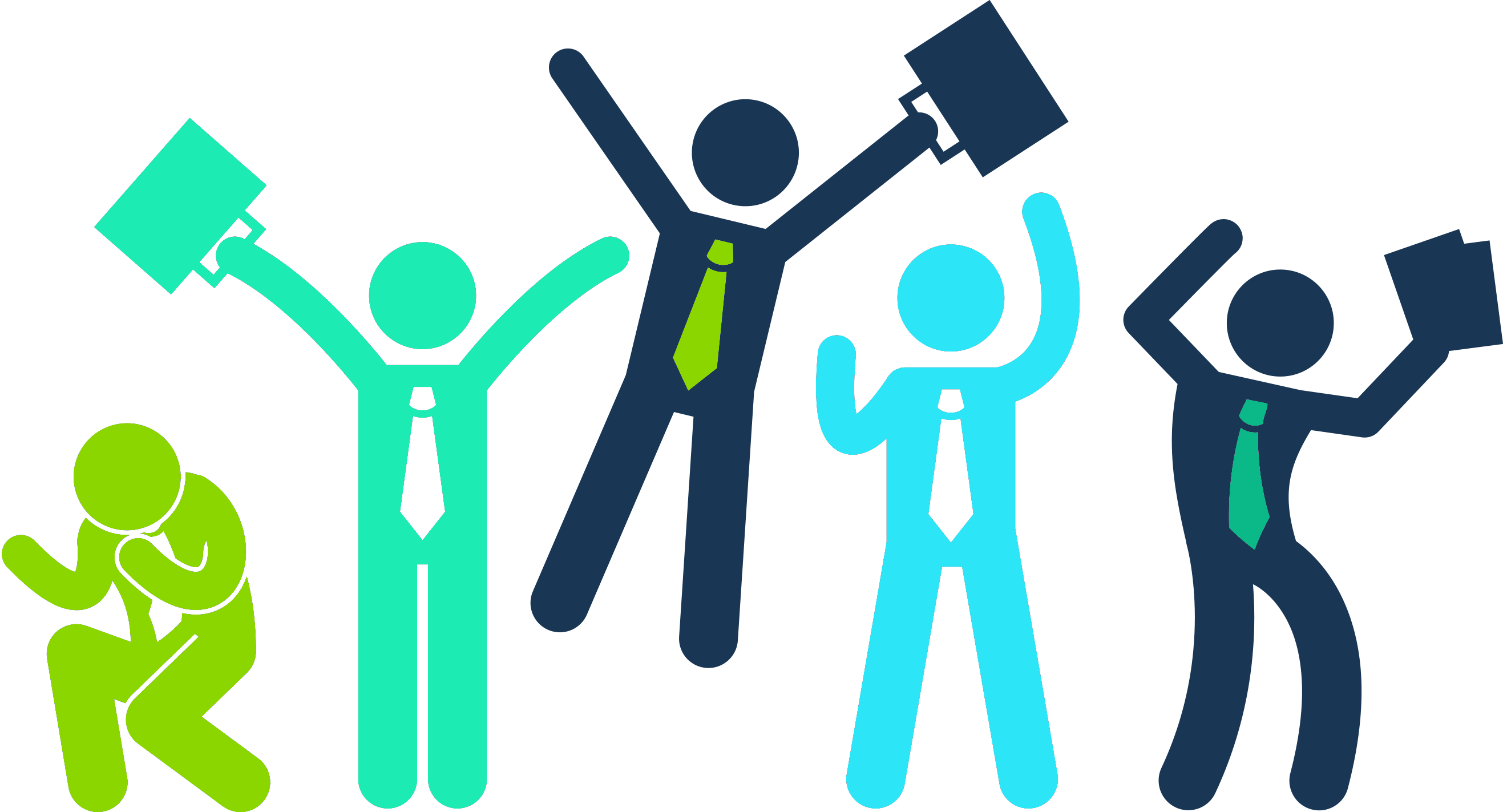 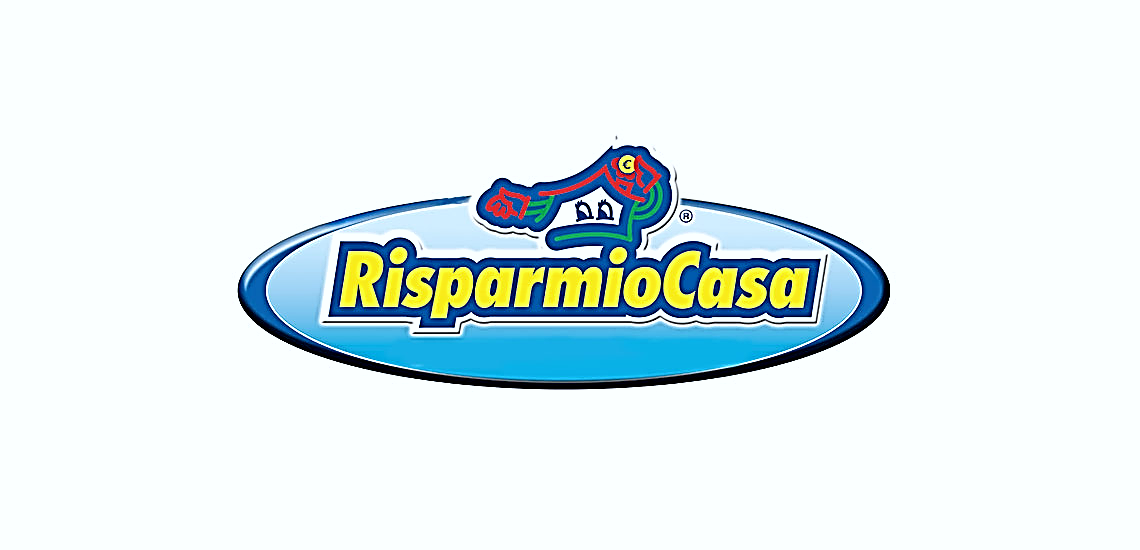 Contatti
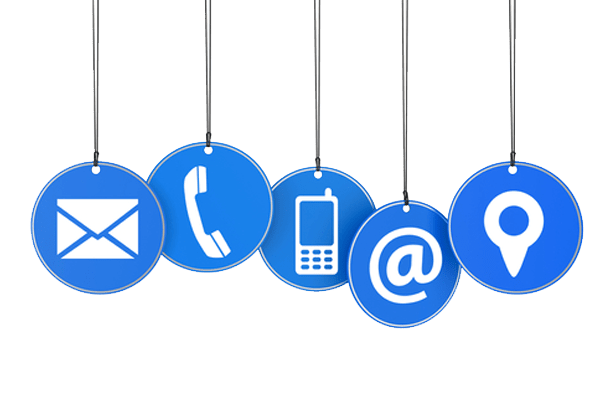 Dott.ssa Chiara Paderni
Responsabile HR Recruiting
chiara.paderni@risparmiocasa.com

Dott.ssa Laura Grandinetti
Junior HR Recruiting
laura.grandinetti@risparmiocasa.com

Telefono: 06.918106
Fax: 06. 91811063163
E-mail: talentday@risparmiocasa
Sito Web: www.risparmiocasa.com
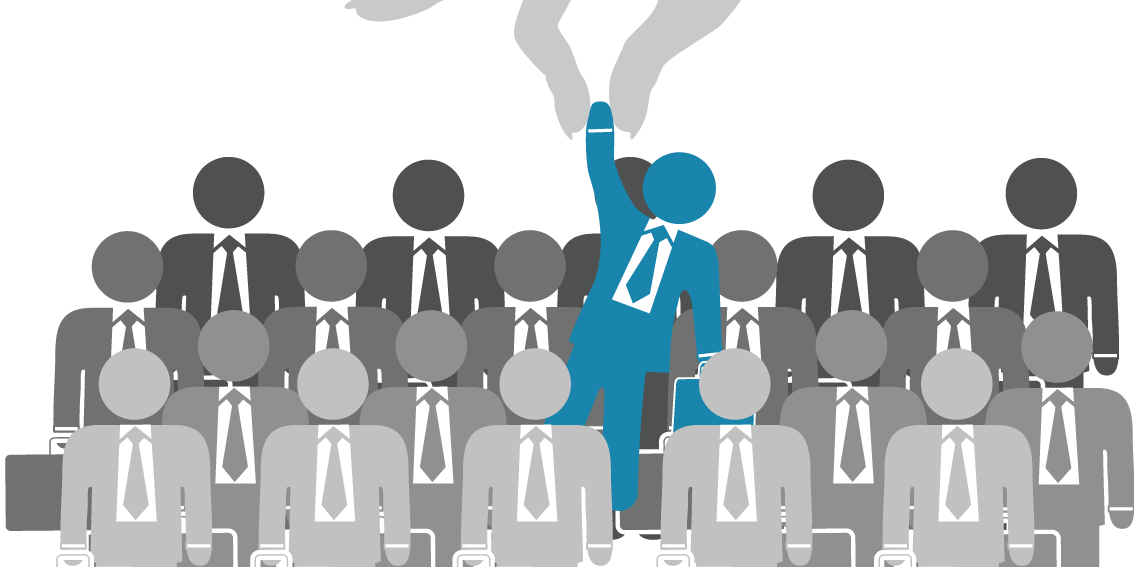 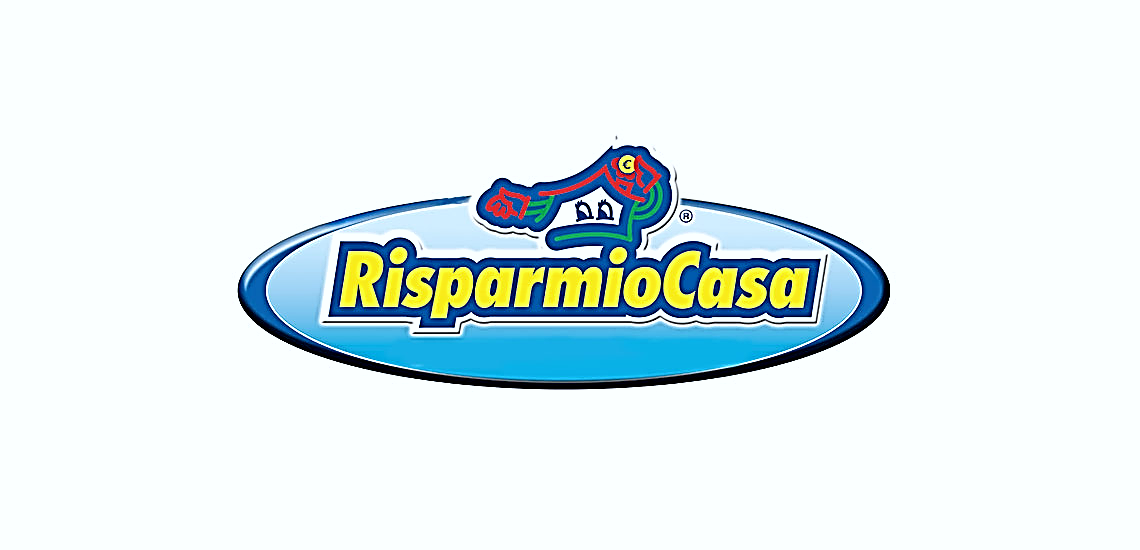